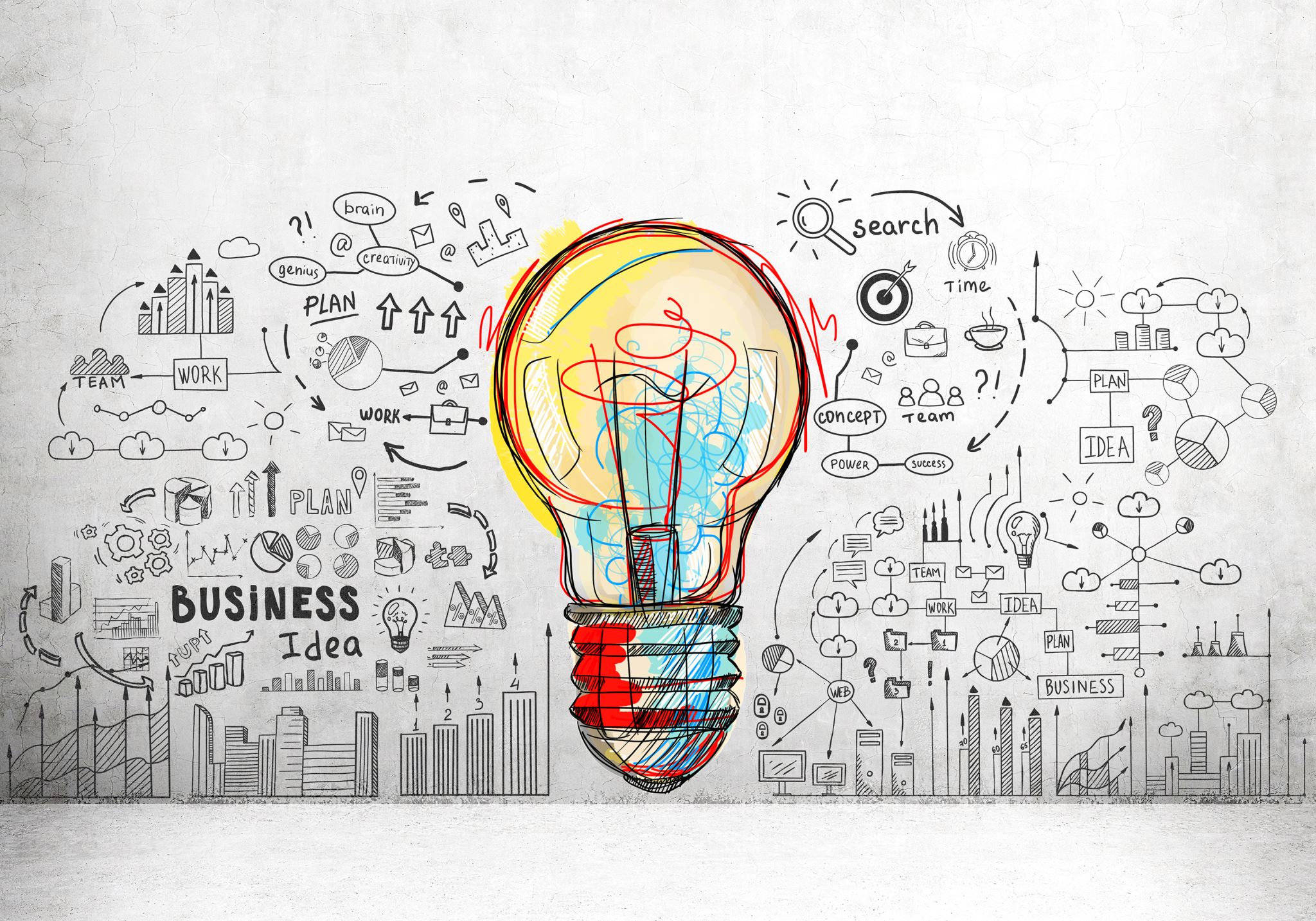 10.01 Enlightenment, Revolution and Nationalism
Conceptual Understandings:
Conceptual Understandings:
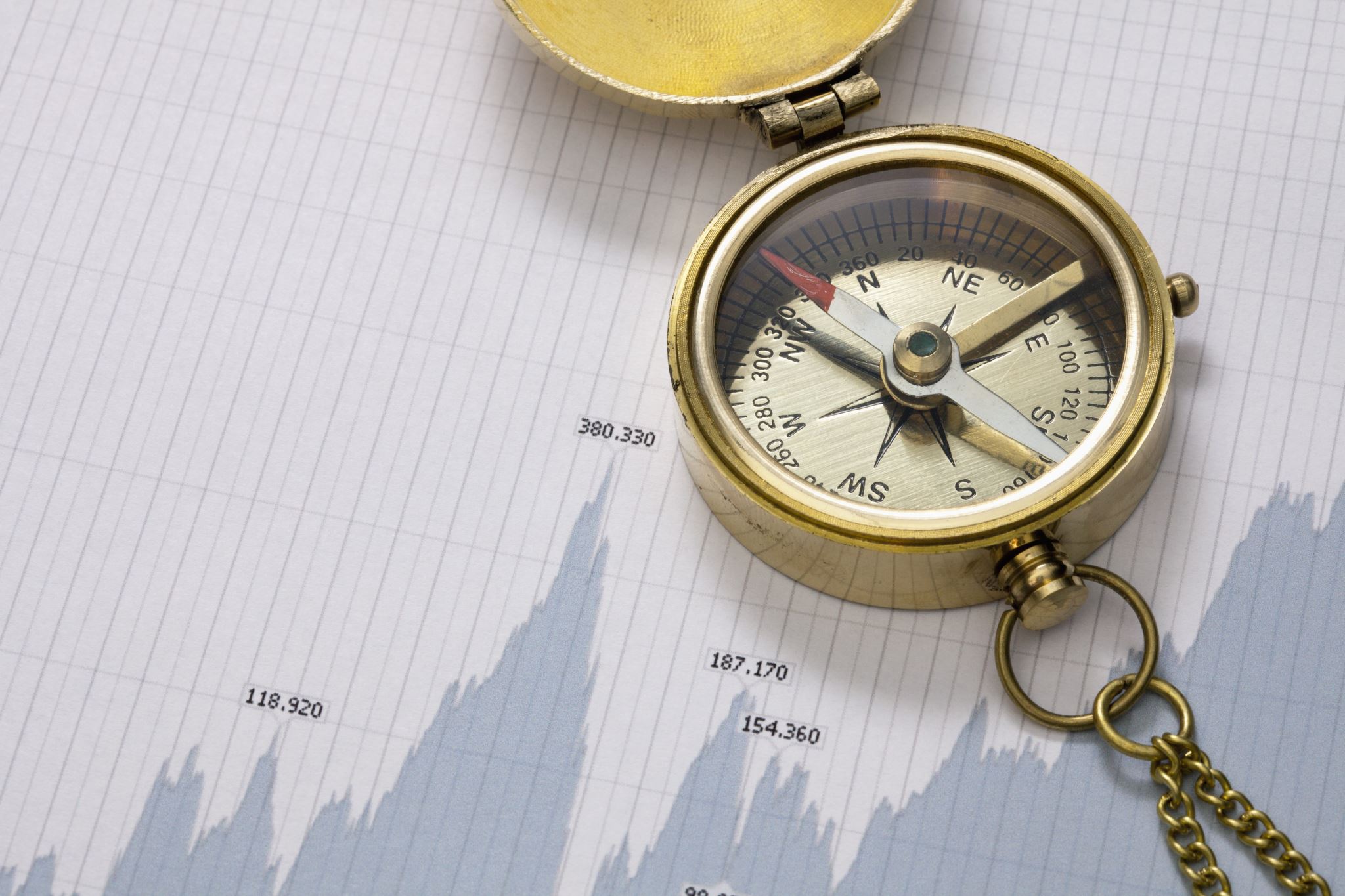 Unit Essential Questions:
How did new ideas spark change and conflict in the late 18th and throughout the 19th centuries?
How do turning points change history?
Unit Description
The Enlightenment called into question traditional beliefs and inspired widespread political, economic, and social change. This intellectual movement was used to challenge political authorities in Europe and colonial rule in the Americas. These ideals inspired political and social movements.
Unit Activities and Assignments
VOCABULARY OPENER
CHROLOLOGICAL THINKING AND GRAPHIC CONTEXT – Absolute Monarchs
CONTEXTUALIZE AND CONNECT CAUSE AND EFFECT – EXPLAIN the historical circumstances that led to Absolute Monarchs in Europe in a  CLAIM PARAGRAPH
MASTERING THE GRADE 10  GLOBAL HISTORY CURRICULUM - Chapter 6  -pgs. 56 - 79
CLOSE READ ACTIVITY (Mary Wollstonecraft)
Castle Learning 10.02
CONCEPT MAPS
The Enlightenment
French Revolution
Haitain Revolution
South American Independence Movements
Mexican War for Independence 
Unification of Germany
Unification of Italy
BOOK PAGES
Enlightenment – 56-64
French Revolution – 64-65
Latin American Revolution 65-67
Unification of Italy – 67-68
Unification of Germany 68-70
Study Cards/Review 71-79
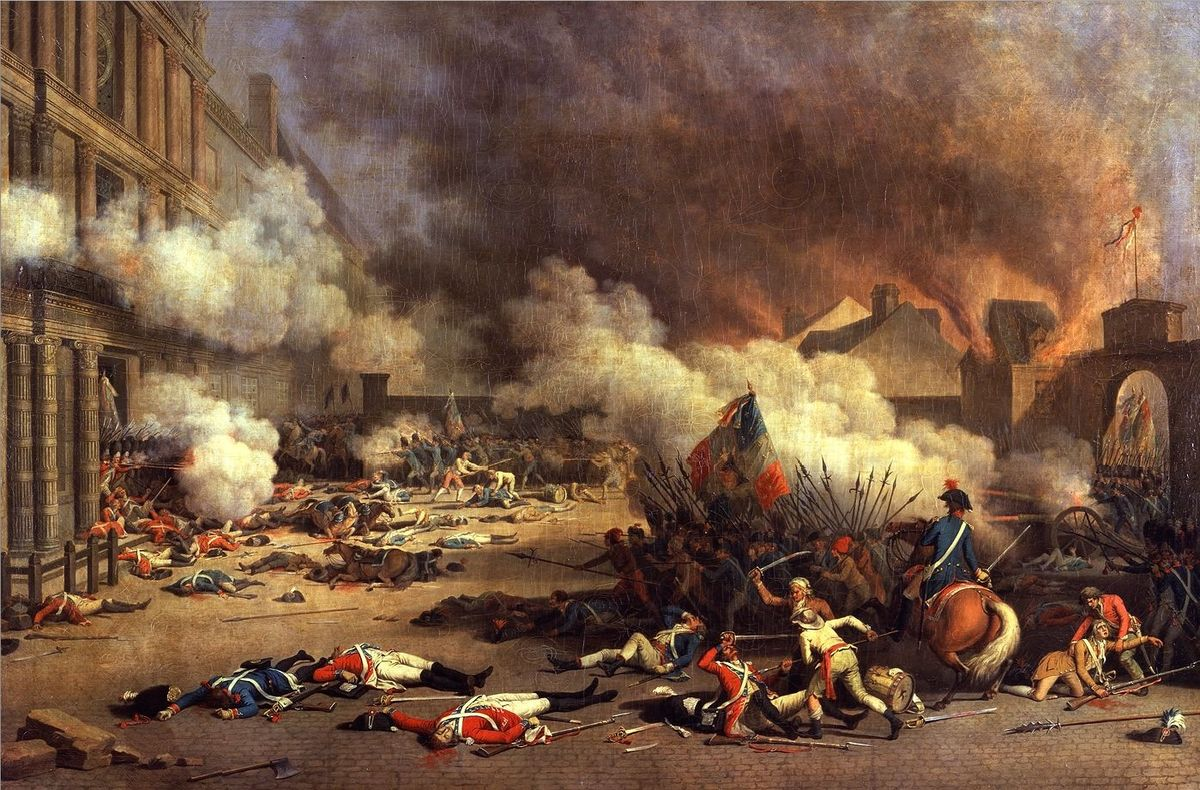 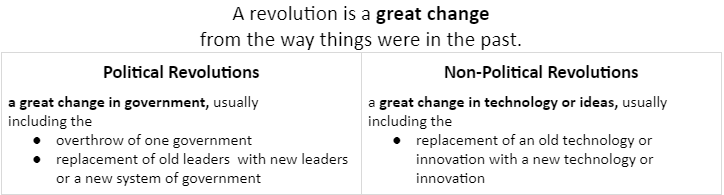 REVOLUTIONS
There were four stages of the French Revolution:
The French Revolution in a Nutshell (00:00 to 2:13)
BRAINPOP: The French Revolution(4:16)
SQ 6. What was the French Revolution?
Big Idea: The French Revolution was caused by economic and social inequity and the abuse of power by absolute monarchs.
SQ 7. What were the social, economic, and political issues that led to the French Revolution?
The estates system was the class structure or hierarchy in France before the French Revolution. The same groups that held power during the Middle Ages still had control after the Middle Ages ended.
Social Issues: The Three Estates
The Three Estates, You Should Hope this Game Will Be Over Soon, 1788
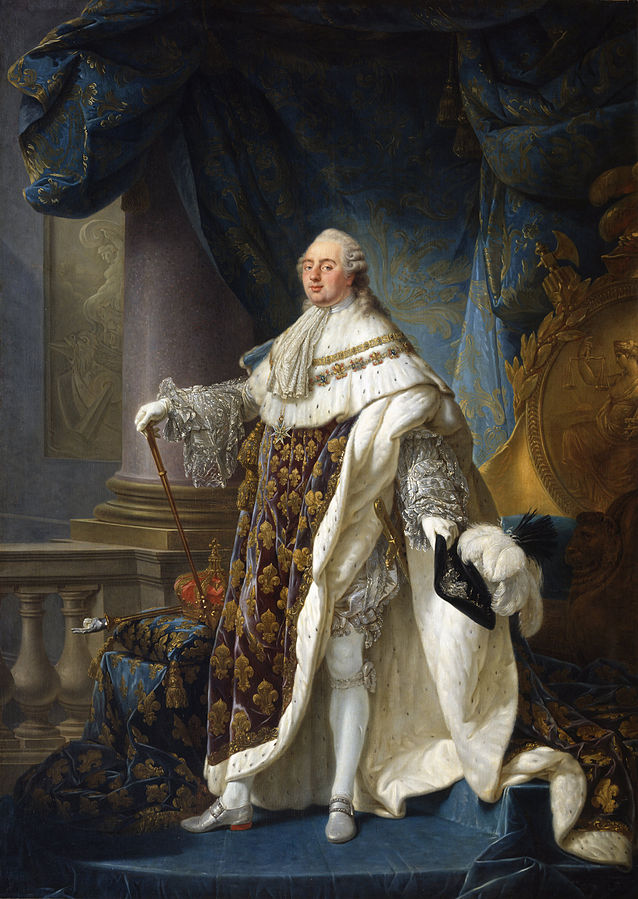 An absolute 
monarchy is a form of government in 
which one ruler has supreme authority 
without limitation.
Political Issues: Absolute Monarchy
Powers of the king.—The King, Louis XVI, was absolute. He ruled by the divine right theory which held that he had received his power to govern from God and was therefore responsible to God alone. He appointed all civil officials and military officers. He made and enforced the laws. He could declare war and make peace. He levied taxes and spent the people’s money as he saw fit. He controlled the expression of thought by a strict censorship of speech and press. By means of lettres de cachet (sealed letters which were really blank warrants for arrest) he could arbitrarily [without reason] imprison anyone without trial for an indefinite period. He lived in his magnificent palace at Versailles, completely oblivious to the rising tide of popular discontent [frustration]. . . .
Debt is money that is owed to someone else. When a country is in debt, it means that they have to pay the money back to whomever it is owed leaving less money for the country to pay for other things.
Economic Issues: Debt and Rising Costs
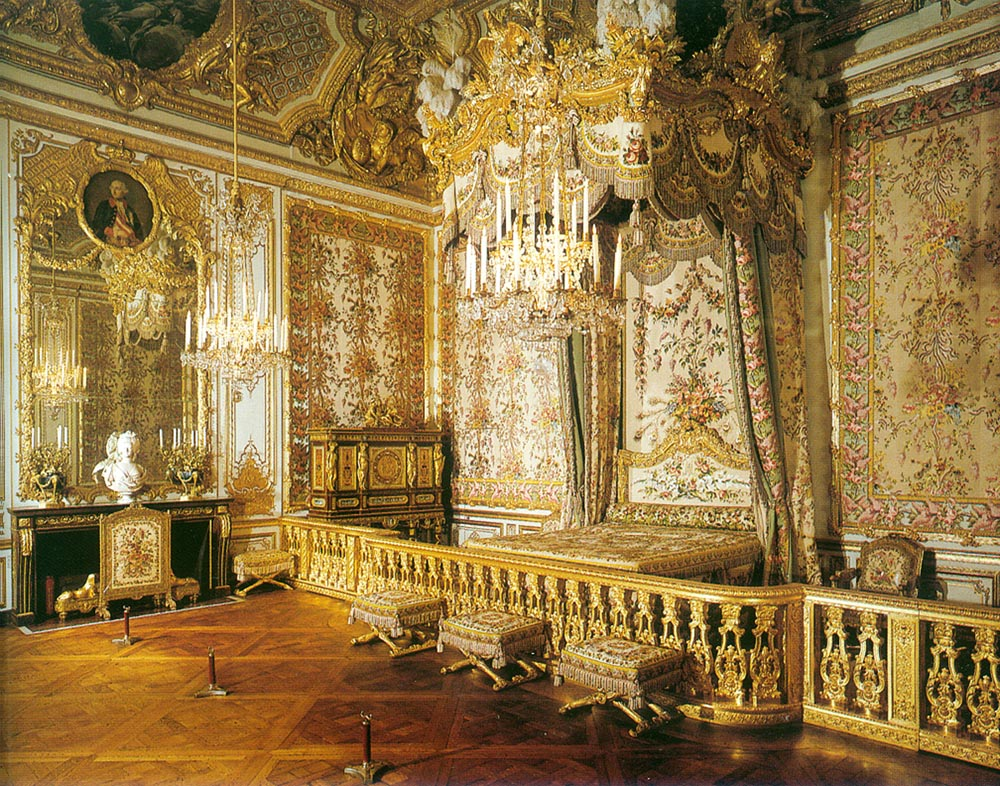 The Palace of Versailles was a royal château [castle] in Versailles and was the center of political power in France from 1682 until 1789. Louis XVI and his wife Marie Antoinette lived in the palace before the French Revolution. They were known for throwing lavish parties.
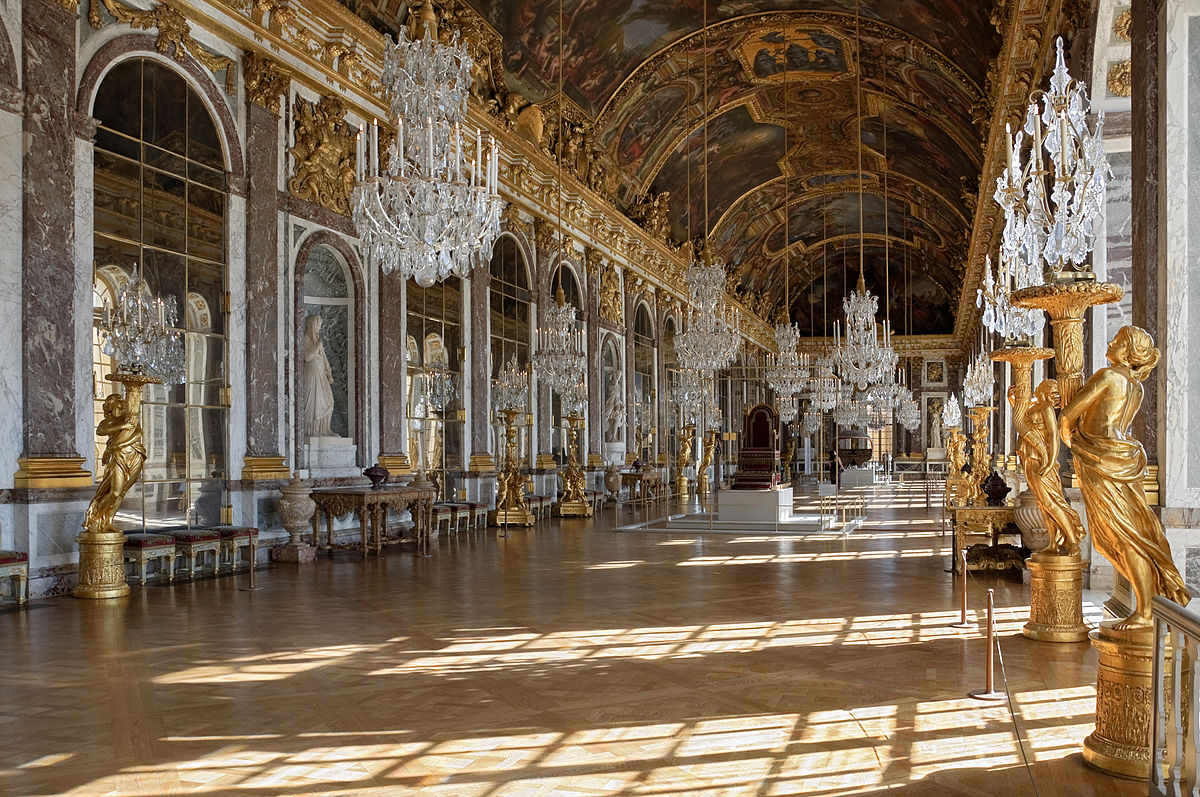 Palace of Versailles​
France’s government was in enormous debt. King Louis XIV (1638-1715), Louis XV (1710-1774), and Louis XVI (1754-1793) added to the debt, borrowing money to finance the following:
The French Revolution – The History Channel (20:00 – 22:15)
Big Idea: During the National Assembly stage of the French Revolution, three actions were taken to address issues in France: laws were passed and people attacked the Bastille and the Palace of Versailles.
SQ 8. During the National Assembly stage of the French Revolution what actions were taken to address issues in France? To what extent did those actions fix those problems?
May-June 1789: The Estates General is Called and the National Assembly Established
The Estates General was a meeting where representatives from the French estates (the clergy, the nobility, and the commoners) gathered. The Estates General had not met since 1614. In May 1789, King Louis XVI called the three estates together to discuss the problems that France faced.
At the Estates General each estate only had one vote. Even though the third estate, or the commoners, had the largest population, they did not receive what they felt was fair representation in the decision-making.
The third estate feared that they would be overruled and outvoted by the first and second estates. Because of this fear, the third estate broke away and formed the National Assembly in June 1789.
When members of the National Assembly got to the chamber where they planned to meet on June 20, 1789, they found the door locked and guarded by soldiers. They thought the king might attack them for forming the National Assembly, so they found a tennis court nearby to meet where they took the Tennis Court Oath.
In the oath, they promised to not disband until they created a new national constitution [a document that describes how a government operates] that would create a government that limited the power of the king and give the people more voice. King Louis XVI attempted to force the National Assembly to disband, however, they refused, so the king had to recognize the National Assembly. Some saw this recognition as a weakening of the king’s power.
July 1789: Storming the Bastille (26:28 to 31:03)
August 4, 1789: The Decree Abolishing the Feudal System 
A decree is an official order from a government. The Decree Abolishing the Feudal System was passed by the National Assembly on August 4, 1789.
August, 1789: The National Assembly Passes Laws to Change France
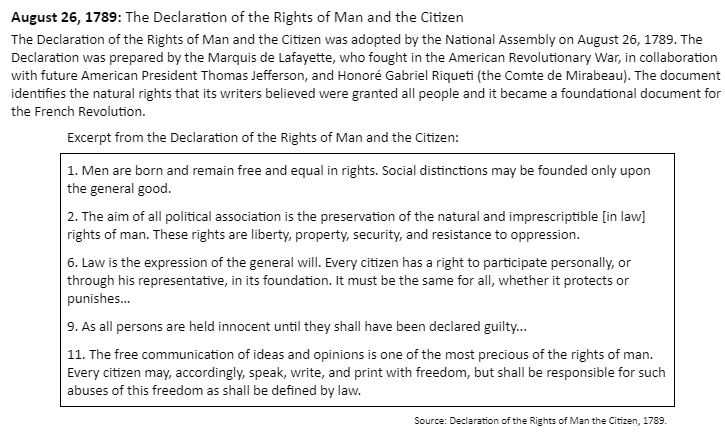 October 1789: Women from Paris marched to the Palace at Versailles, captured Louis XVI and his family, and forced them to come to Paris.  (33:49 to 39:45)
3. The legislative power is delegated to a National Assembly, composed of temporary representatives freely elected by the people, to be exercised by it, with the sanction [approval] of the King, in the manner hereinafter determined. 
4. The government is monarchical; the executive power is delegated to the King, to be exercised, under his authority, by ministers and other responsible agents in the manner hereinafter determined. 
5. The judicial power is delegated to judges who are elected at stated times by the people.
September 3, 1791: The Constitution of 1791
The Constitution of 1791 was the first constitution written during the French Revolution.
SQ 9. During the Radical Revolution stage of the French Revolution what actions were taken to address issues in France? To what extent did those actions fix those problems?
Big Idea: During the Reign of Terror stage of the French Revolution, extremists attempted to address issues in France through violence by executing those that opposed them.
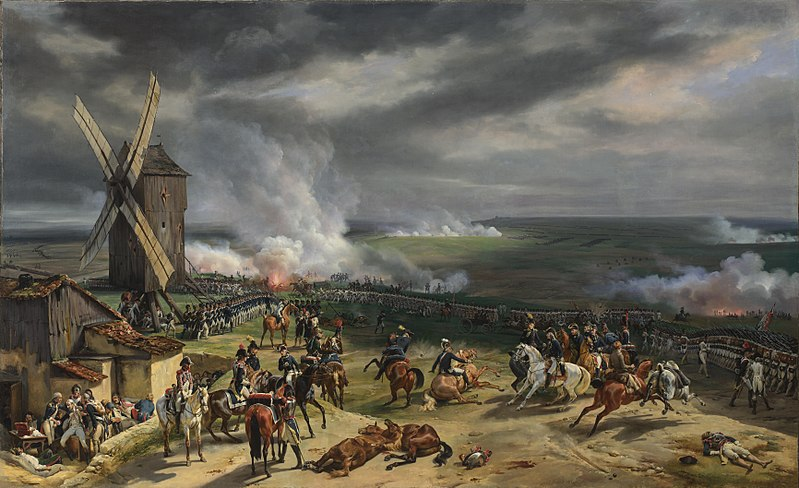 Radical Revolution Stage Timeline: 1792-1794 

April 1792: France declares war on Austria, Prussia, Britain, Holland, and Spain
January 1793: Louis XVI is executed (49:32- 59:22)
March 1793: Robespierre leads Committee of Public Safety and the Reign of Terror begins (1:10:13- 1:19:09)
“Robespierre, after having all the French guillotined, beheads the executioner with his own hand.”
Executions During the Reign of Terror
The Committee of Public Safety was set up in 1793 to defend France against internal and external enemies. The original leaders of the Committee of Public Safety were replaced with more radical revolutionaries who were willing to defend the revolution at any cost. One of the most well-known new leaders was Maximilien Robespierre who led the Reign of Terror.
The Reign of Terror was a period from 1793 until 1794 when the Committee of Public Safety suspended rights guaranteed in the new constitution leading to wide-scale repression. The freedom of the press, previously an important aspect of the revolution, was taken away. The influence of the Catholic Church was attacked. Spies were sent throughout the country to find “enemies of the revolution.” During this time, those suspected of being an enemy of the revolution were executed by guillotine.
July 1794: Robespierre is executed and the Reign of Terror ends(1:19:10-1:30:23)
Watch Flocabulary The French Revolution
During the Age of Napoleon stage of the French Revolution what actions were taken to address issues in France? To what extent did those actions fix those problems?
Big Idea: During the Age of Napoleon, Napoleon Bonaparte took control of the government and attempted to address issues in France through order and conquest.
Who was Napoleon Bonaparte (1769-1821)?
WATCH: Egalite for All: Toussaint L'ouverture and the Haitian Revolution
 (54:33)
10.02 Quizlet
10.02 Quizlet
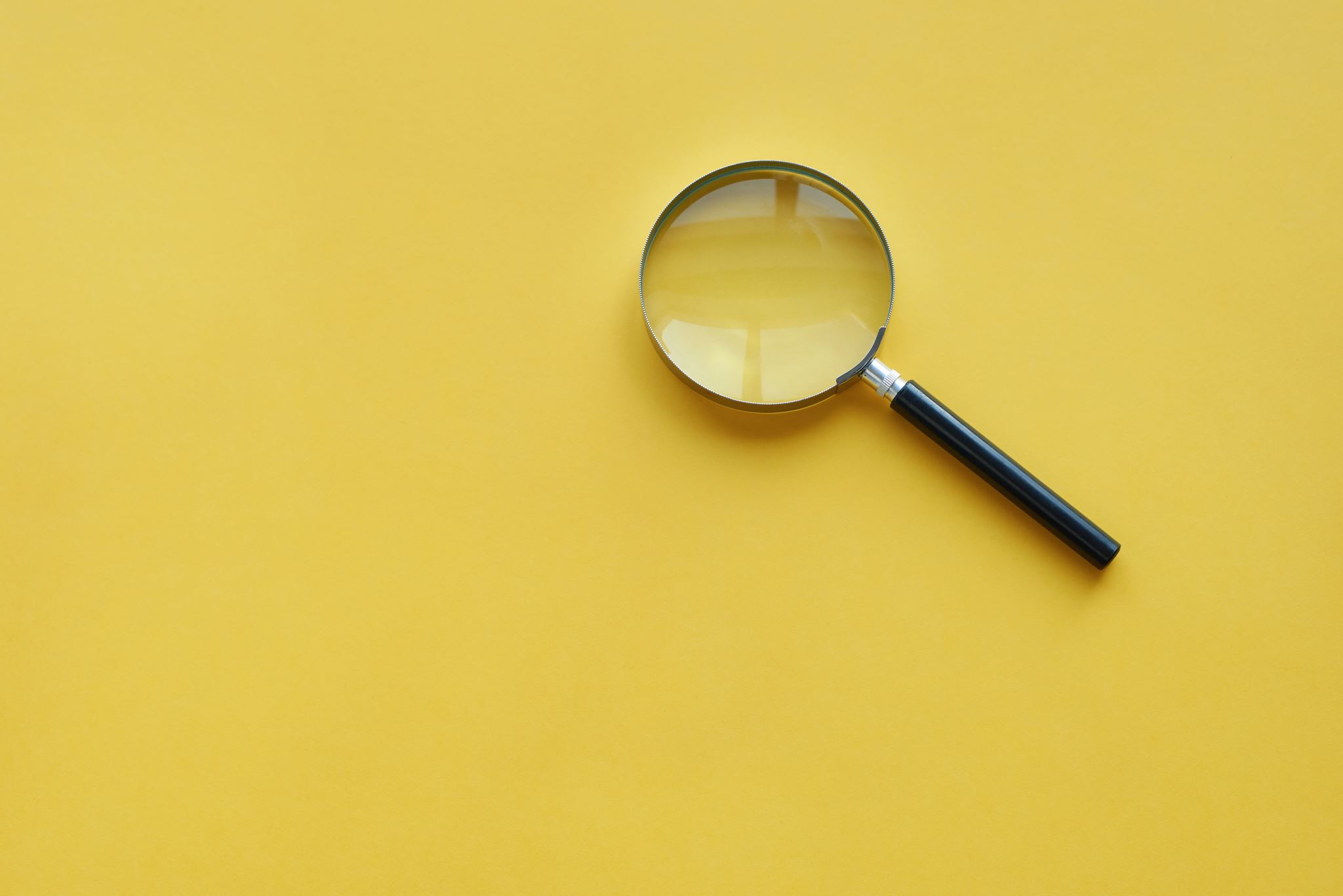 COMPLETE:French Revolution Pgs. 64-65
Latin American Revolution Pgs. 65-67